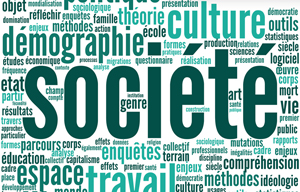 [Speaker Notes: Bonjour à tous. Bienvenue à l’université de Nanterre. 
Fanny / Leïla

Certains se sont déjà initiés à la sociologie au lycée, d’autres vont la découvrir avec nous. Et c’est toujours avec plaisir que l’on initie nos étudiants à la discipline. 

Avant de vous parler de notre formation en sociologie à Nanterre, il faut vous préciser ce qu’est la sociologie. La sociologie, c’est l’étude de la société, de son fonctionnement, de la façon dont les individus vivent ensemble. 

Maintenant, à quoi ça sert ? La sociologie permet tout simplement de comprendre le monde dans lequel nous vivons, de comprendre notre société et de comprendre les relations entre les individus qui composent notre société. Elle permet ainsi de mieux comprendre à la fois les obstacles et les conditions nécessaires au vivre ensemble, en mettant à distance nos préjugés et nos jugements de valeur. 

De plus, chercher à comprendre la société, c’est  indispensable à l’action publique, c’est indispensable pour la conduite de projets économiques, associatifs, ou encore culturels. 

Pour cela, la sociologie est une science qui s’appuie sur des théories et des méthodes, notamment sur des enquêtes.
 
L’objectif de notre formation en sociologie est donc d’enseigner tant les courants de pensées, que la pratique de l’enquête de terrain. Ce sont vraiment les deux aspects que nous développons, la théorie et la méthodologie de recherche en sociologie à partir de plusieurs domaines étudiés: le travail, la ville, l’école, la politique, la culture, la famille et bien d’autres.]
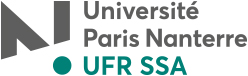 Objectif de la licence de sociologie :Apprendre les différentes facettes du métier de sociologue
Analyser des phénomènes et processus socio-démographiques complexes et produire des connaissances originales :

Construction d’un questionnement (lectures – problématique)
Recueil de données (quantitatives, qualitatives, documentaires…)
Traitement des données
Analyse des résultats
Production d’une synthèse
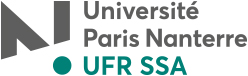 Objectif de la licence de sociologie :Apprendre les différentes facettes du métier de sociologue
Culture générale sur la société, son fonctionnement, la façon dont les individus vivent ensemble, les institutions, les relations entre individus et institutions … 
Une culture spécifique dans différents champs de la sociologie et de la démographie 
Culture
Travail
Politique
Ville
Ecole
Famille
Populations (et les dynamiques démographiques) 
…
Méthodologies de production et d’analyse de données d’enquêtes (quantitatives, qualitatives, documentaires….)
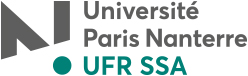 Etudier en licence de sociologie à l’université Paris Nanterre
Une formation théorique et pratique  (Par exemple : enquêtes annuelles collectives sur et avec les étudiants  –POF -  pratiques alimentaires, temps sociaux, usage sociaux du numérique, sociabilités…)
Des cours magistraux, des travaux dirigés
Travaux à l’oral et à l’écrit
Une spécialisation progressive avec des cours au choix
Une formation exigeante (travail personnel et travail collectif)

La première année de licence : 
Des options à choisir en histoire, anthropologie, géographie et sciences de l’éducation au premier semestre de la L1. 
Méthodes de travail universitaires et tutorat
Équipe pédagogique at administrative, délégué-es de promotion
Bénéficier d’un formidable campus
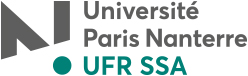 Les débouchés d’une licence de sociologie
Culture générale sur la société, les espaces publics, les institutions…
Préparation à divers concours (administratifs, etc.)
Poursuite d’études (journalisme, métiers du travail social, etc.)
Master Sociologie / démographie (3 parcours), master SES ou MEEF

Entrer dans la vie professionnelle
Les débouchés d’une formation en sociologie
Secteurs d’activité: cabinets d’études et de conseil, collectivités territoriales et locales, instituts nationaux (Insee, Ined, DARES, etc.) et observatoires (santé, enfance, drogues…) ; organismes de sondage, bureaux d’études ; intervention sociale, ressources humaines, communication, journalisme, marketing, conduite de projets culturels, urbains, etc., enseignement et recherche

Métiers: chargé-es d’études, de mission, d’enquête; consultant-e; chargé-e d’analyse de politique publique; chef-fe de projet culturel, Démographe, Assistant-e Direction Ressources Humaines, Enseignant-e-chercheur-se, etc.
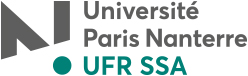 Intégrer une licence de sociologie à l’université Paris Nanterre
La commission étudie l’ensemble des pièces du dossier.
Les dossiers des candidat-es sont examinés en prenant en compte les résultats et investissements dans les disciplines utiles à la réussite en sociologie, par exemple les sciences économiques et sociales. 
Finalement, nous accueillons un public très varié et nous réjouissons de cette diversité (ne pas s’autocensurer si on est motivé-e !). 


MERCI DE VOTRE ATTENTION